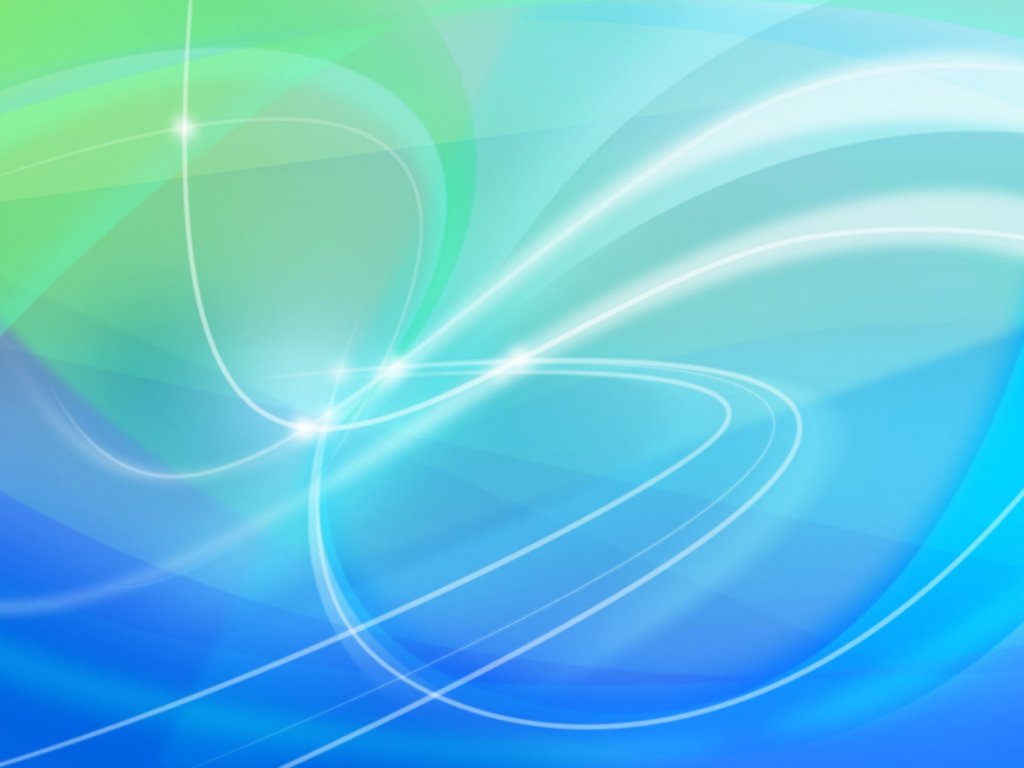 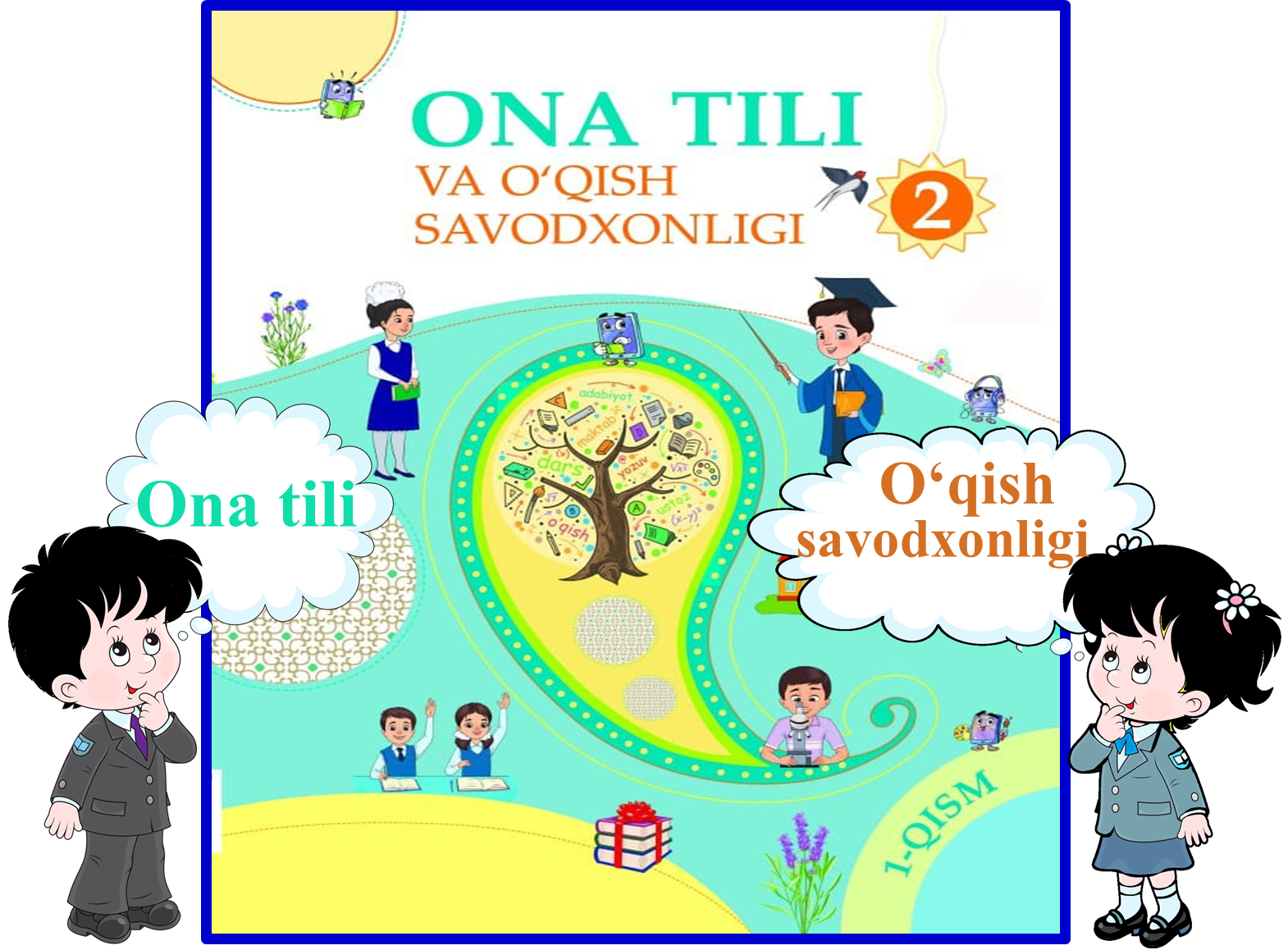 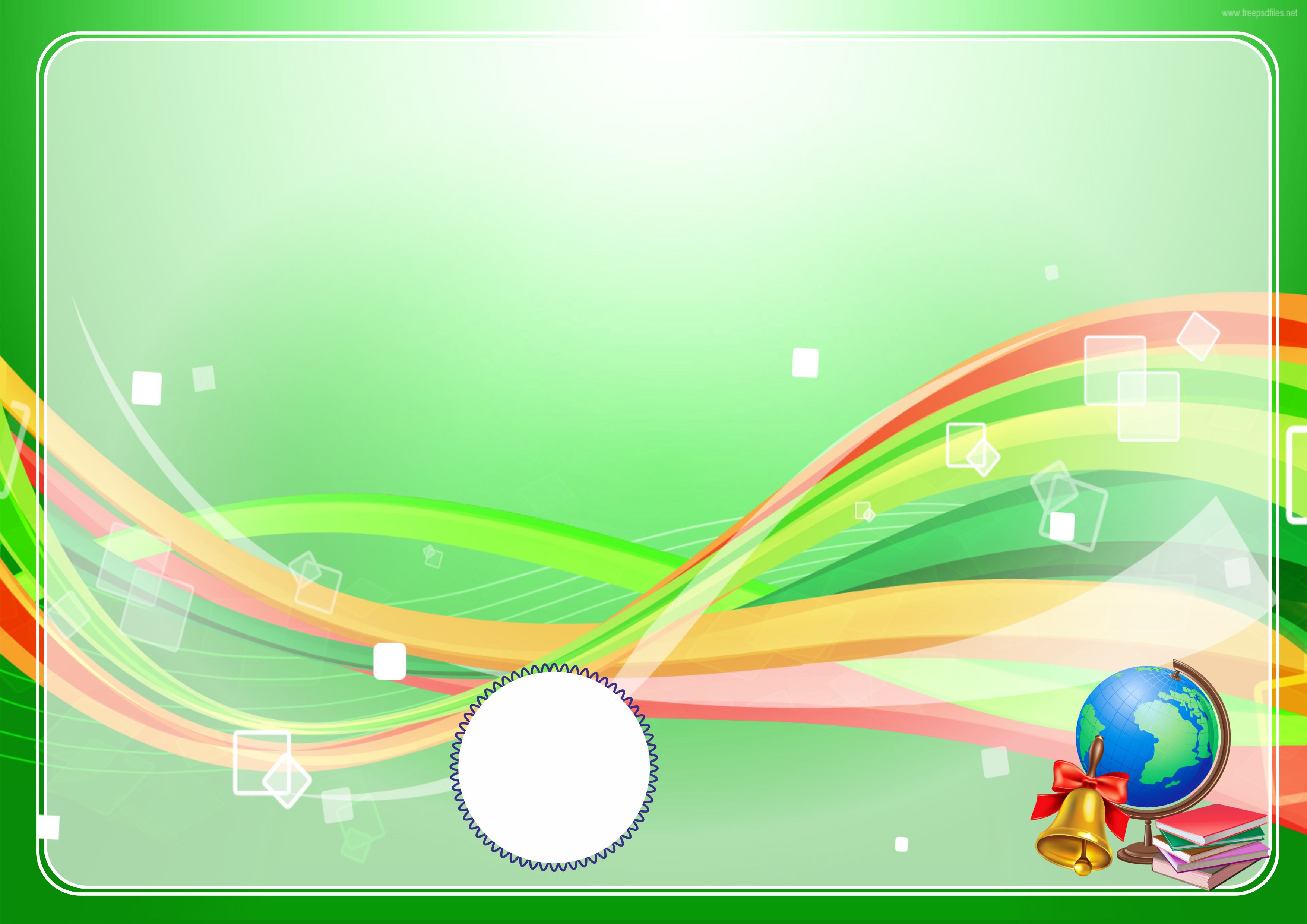 Mavzu: Maktabim – ikkinchi uyim
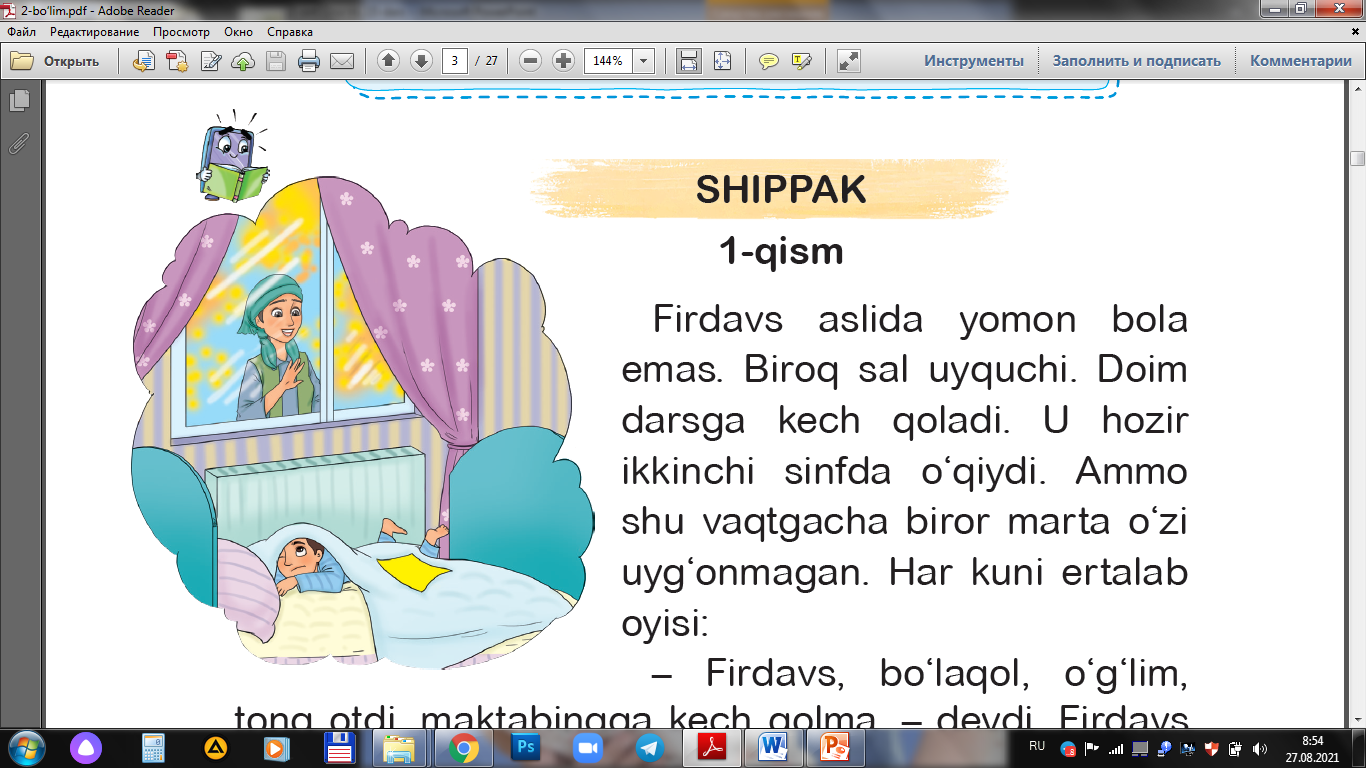 Shippak
1-qism

Muhabbat  Hamidova
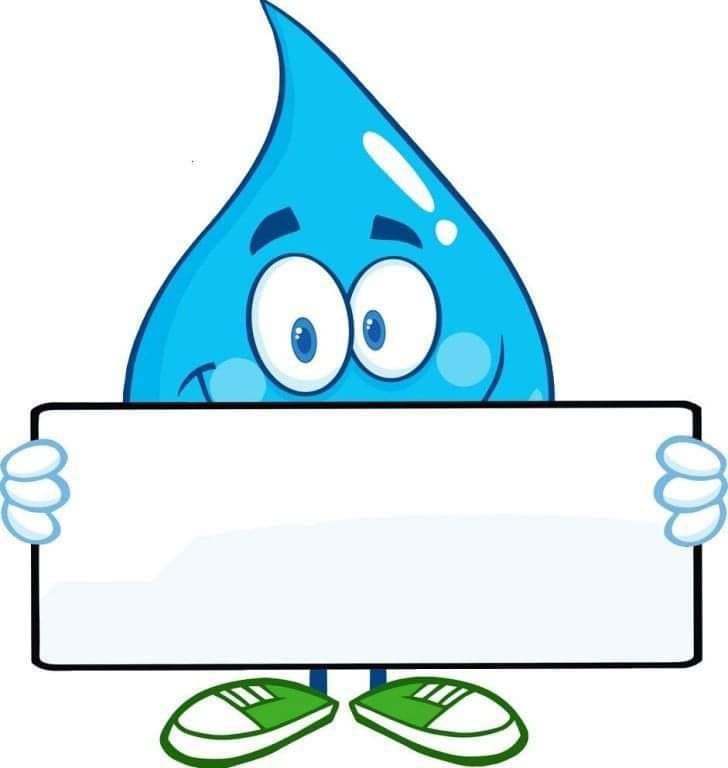 15-dars
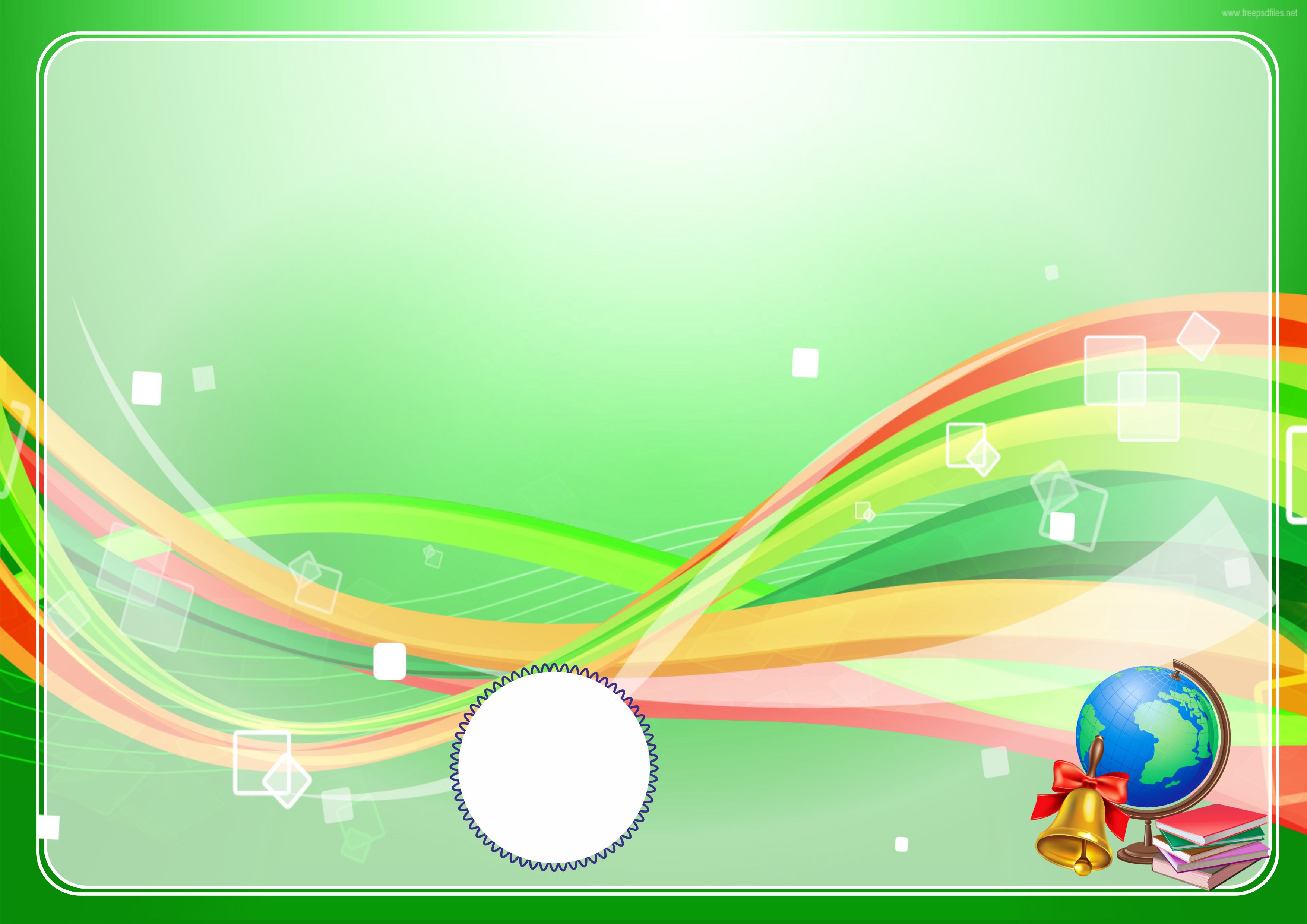 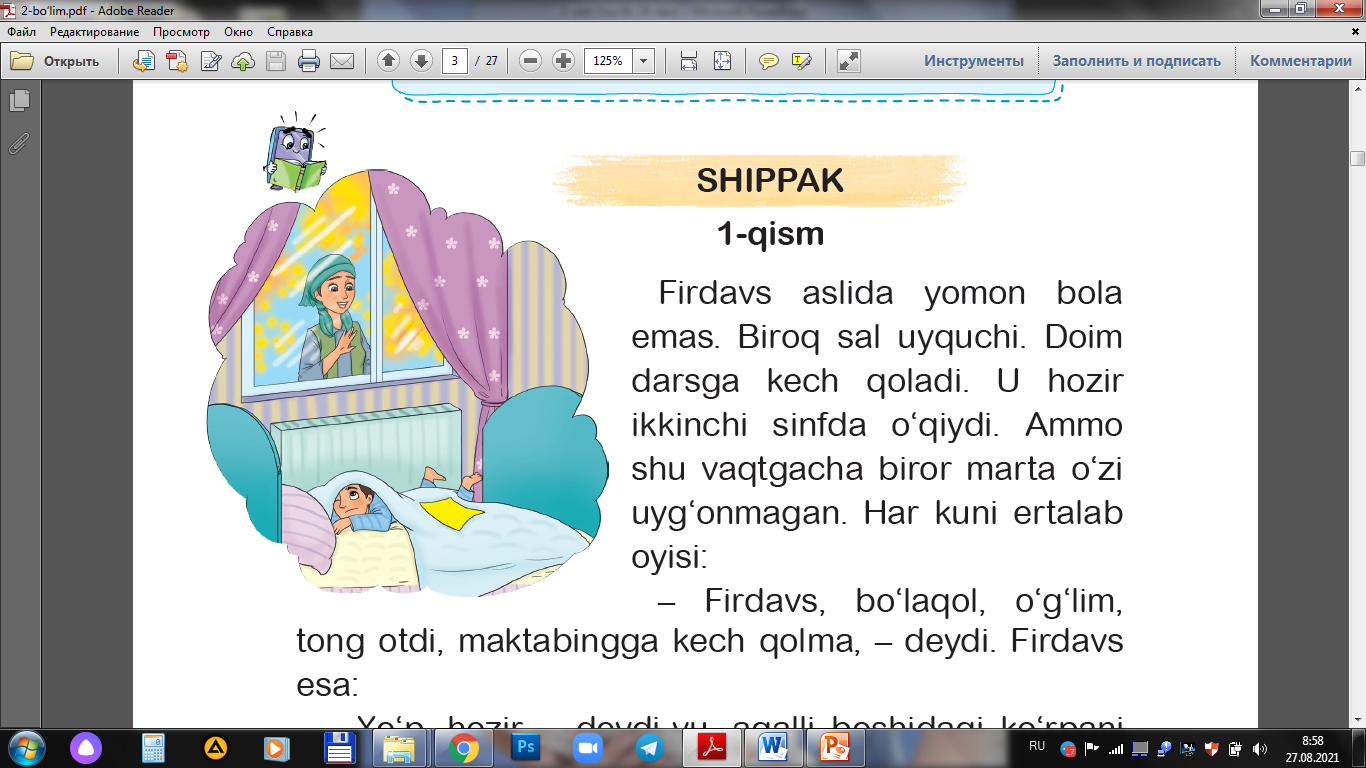 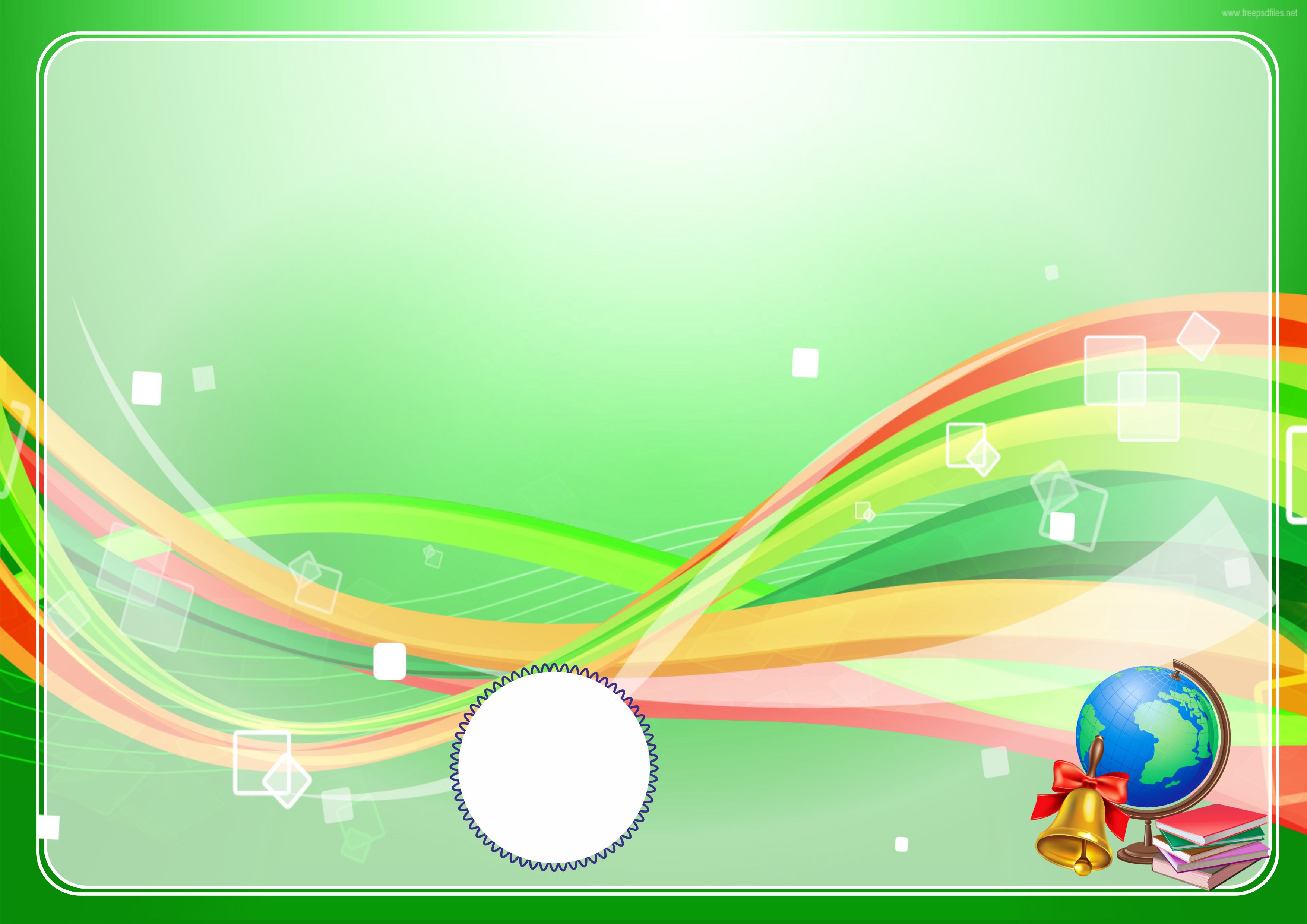 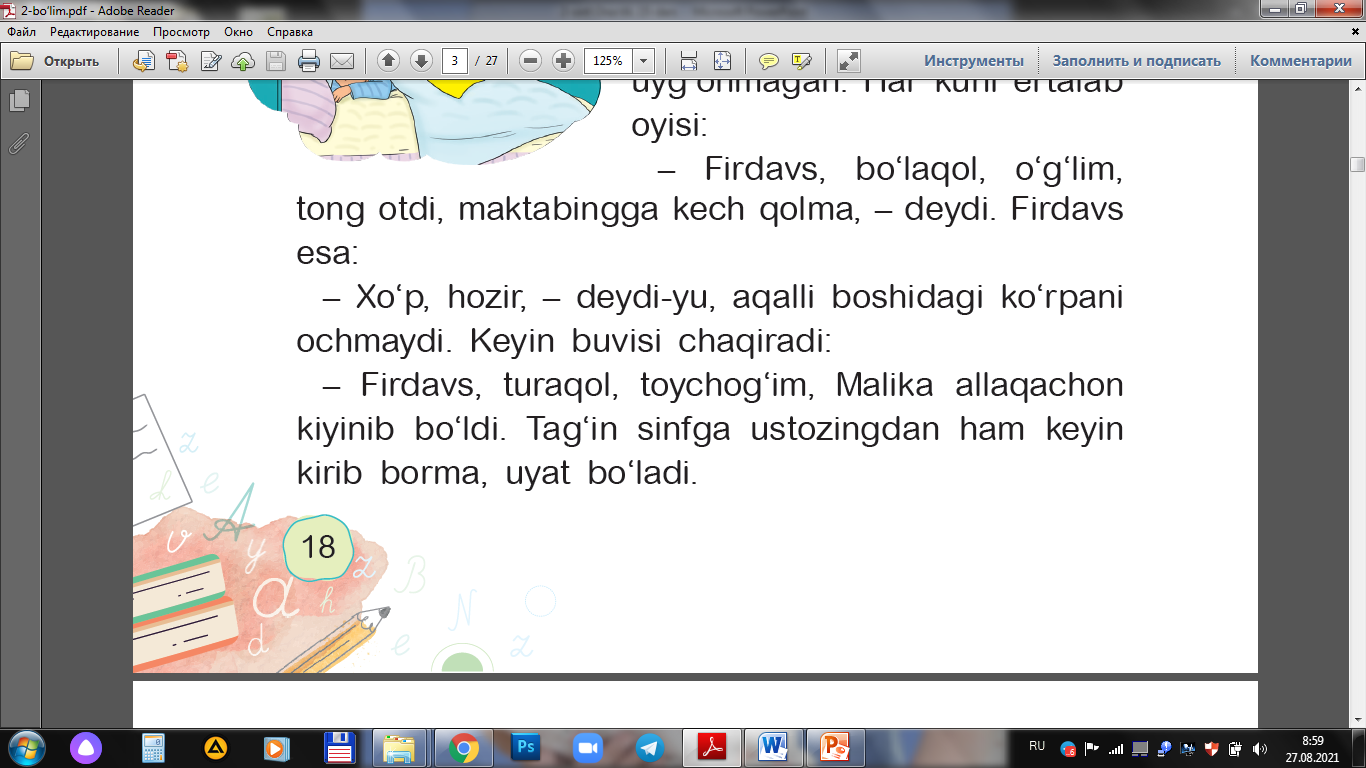 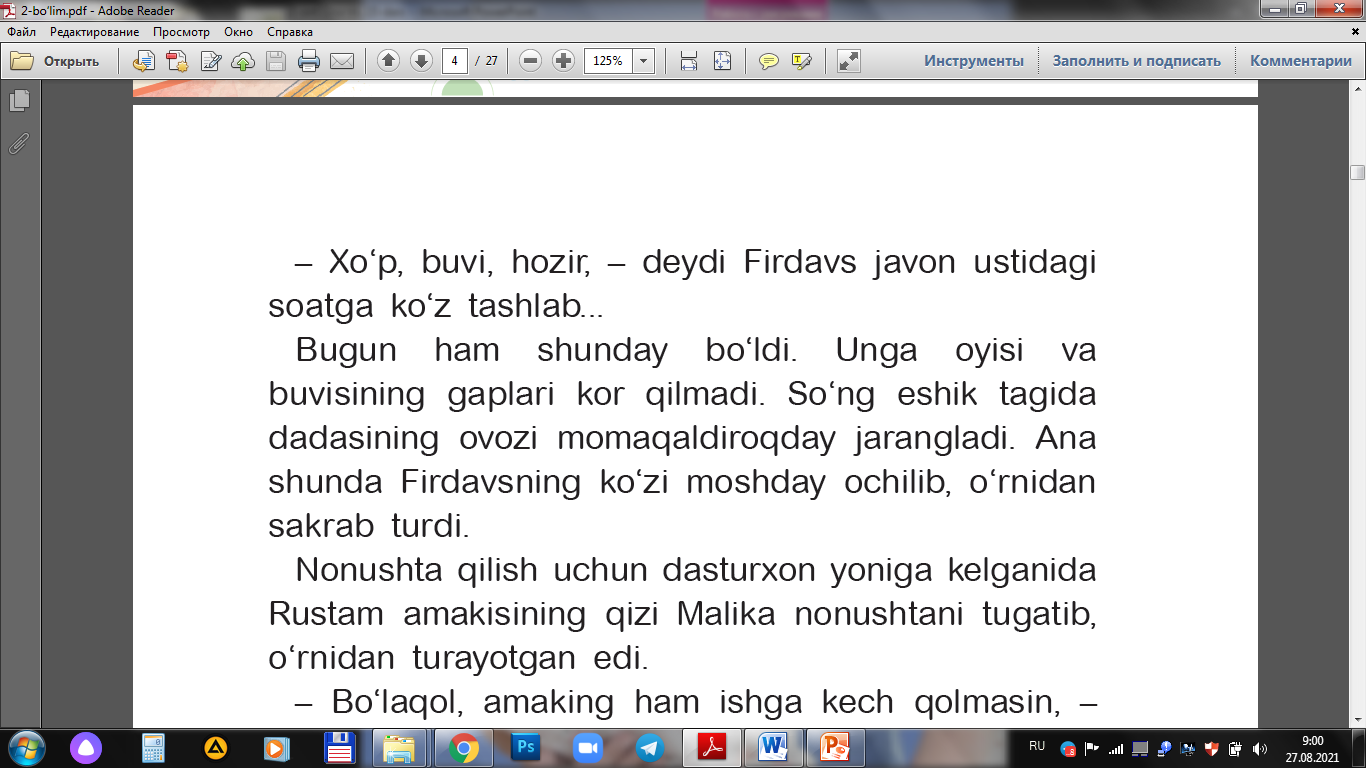 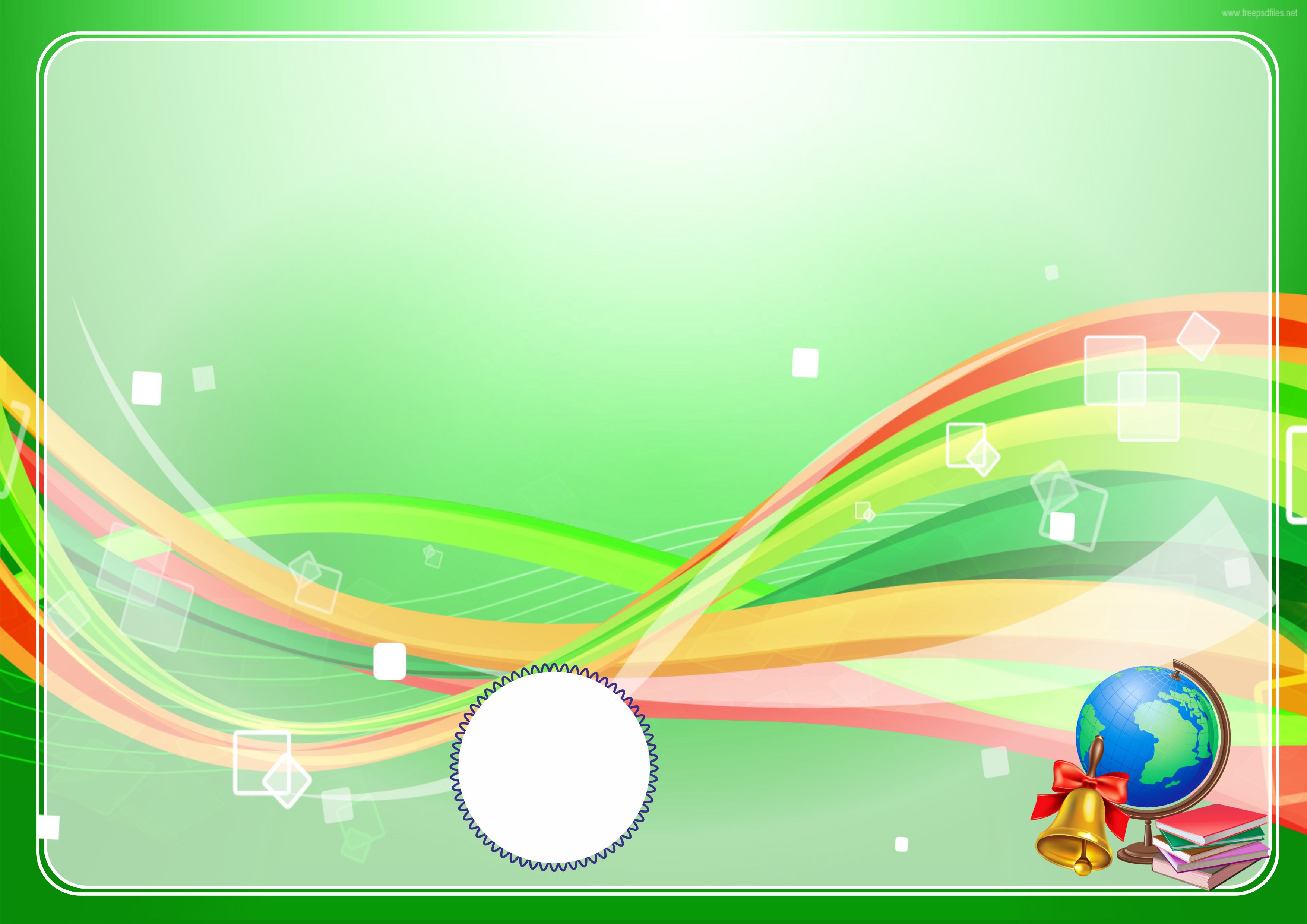 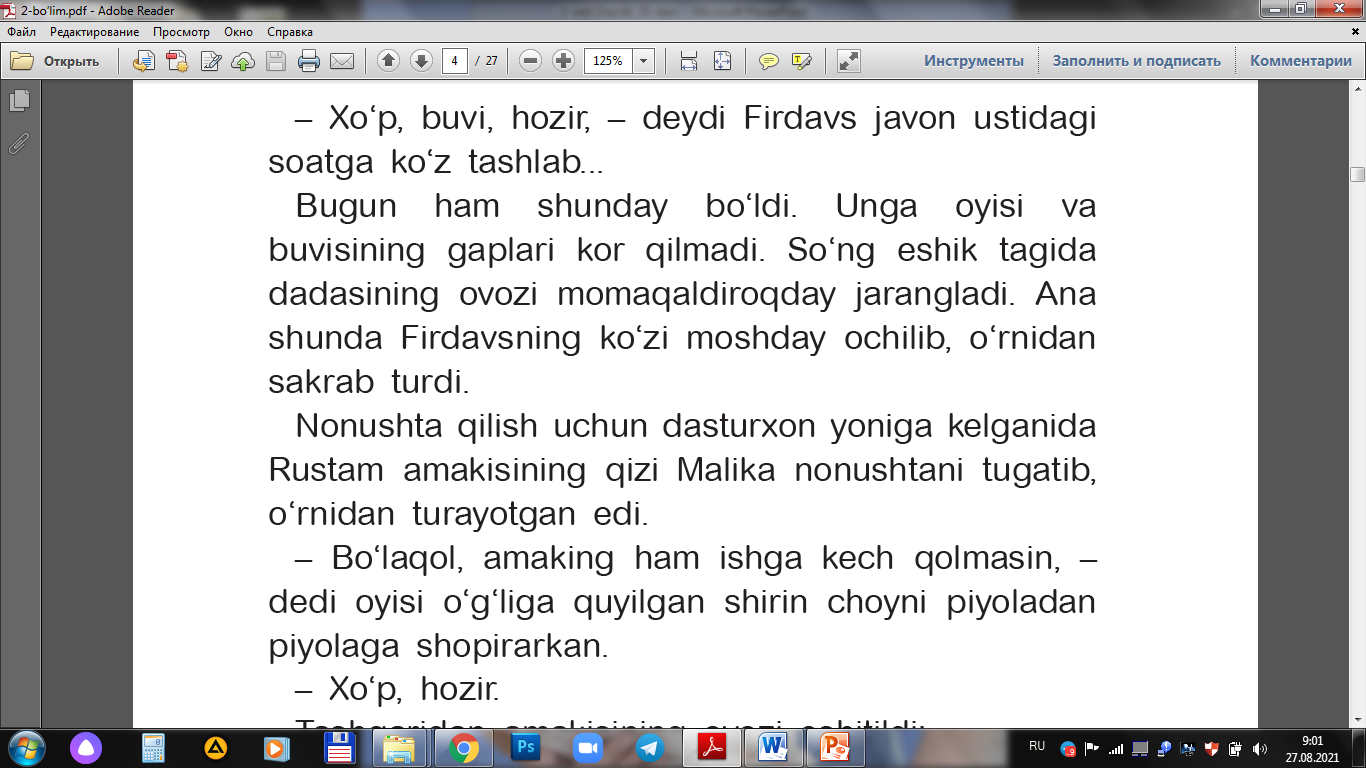 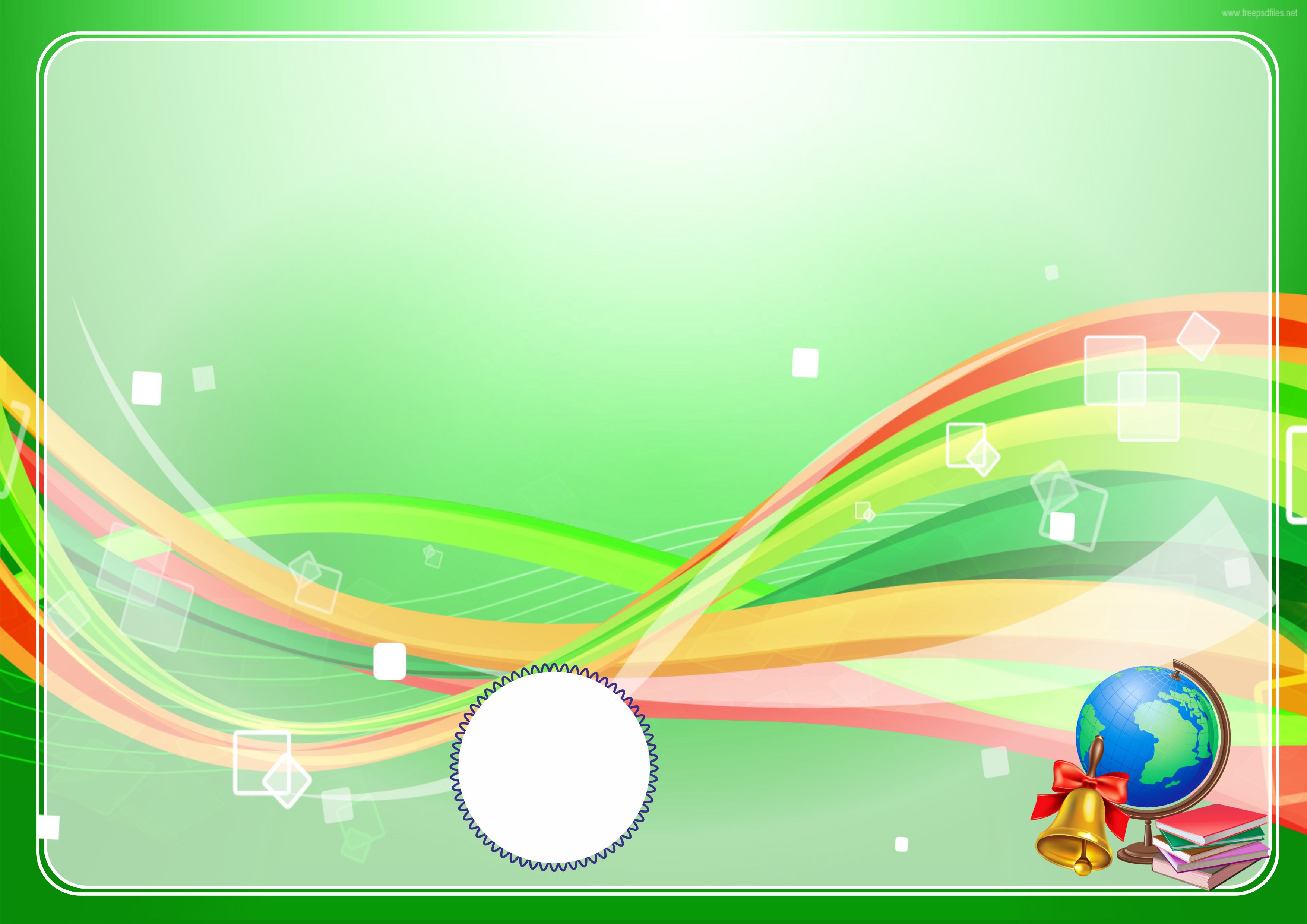 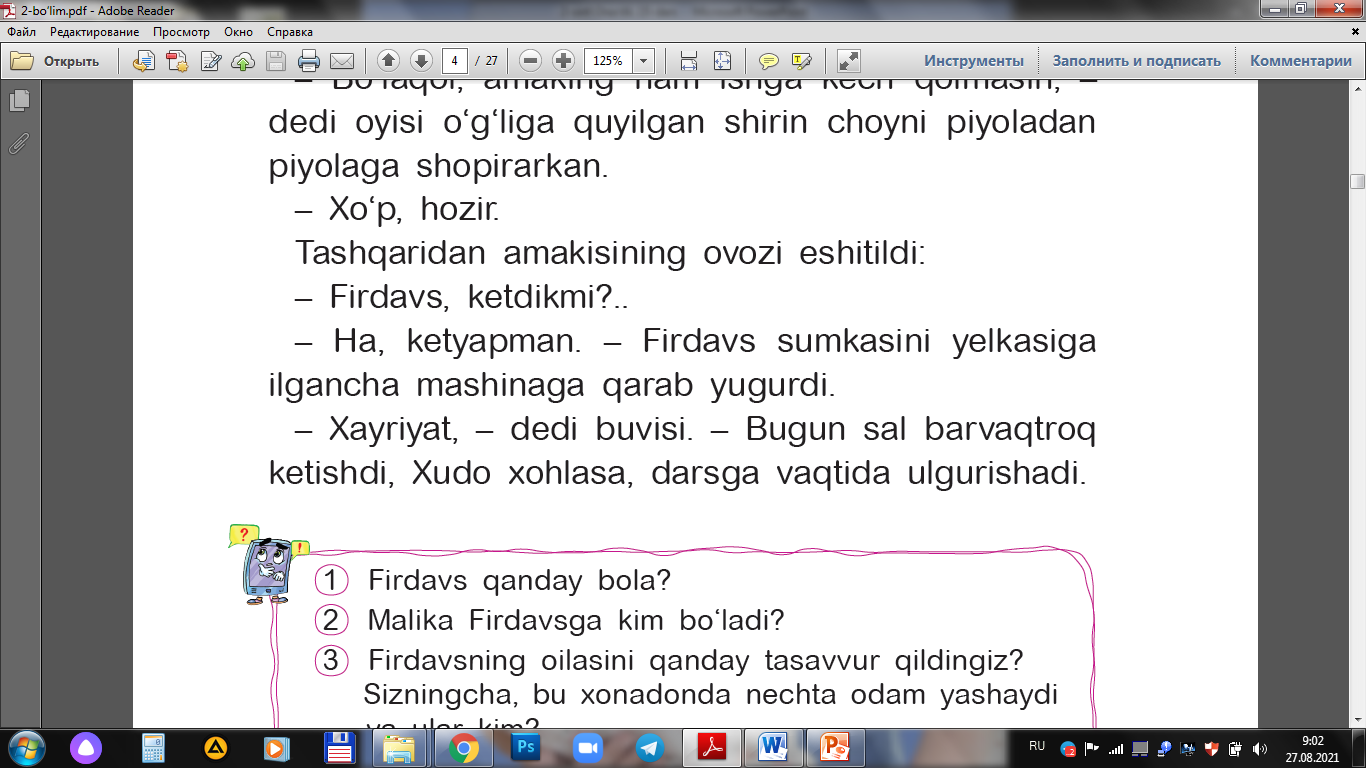 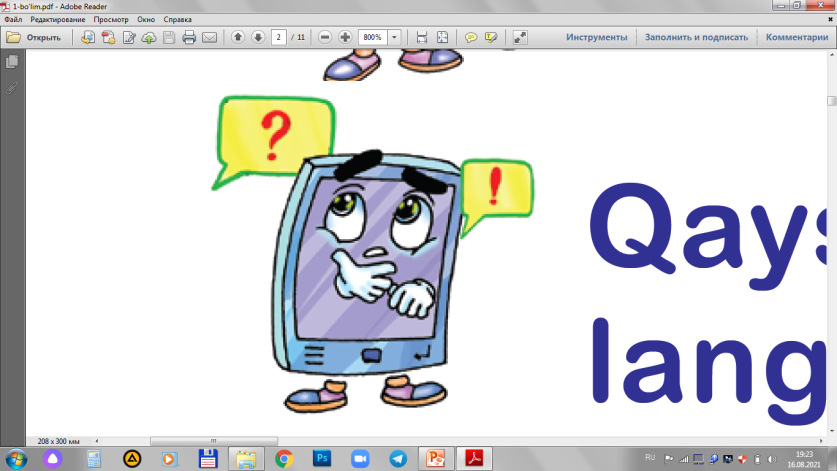 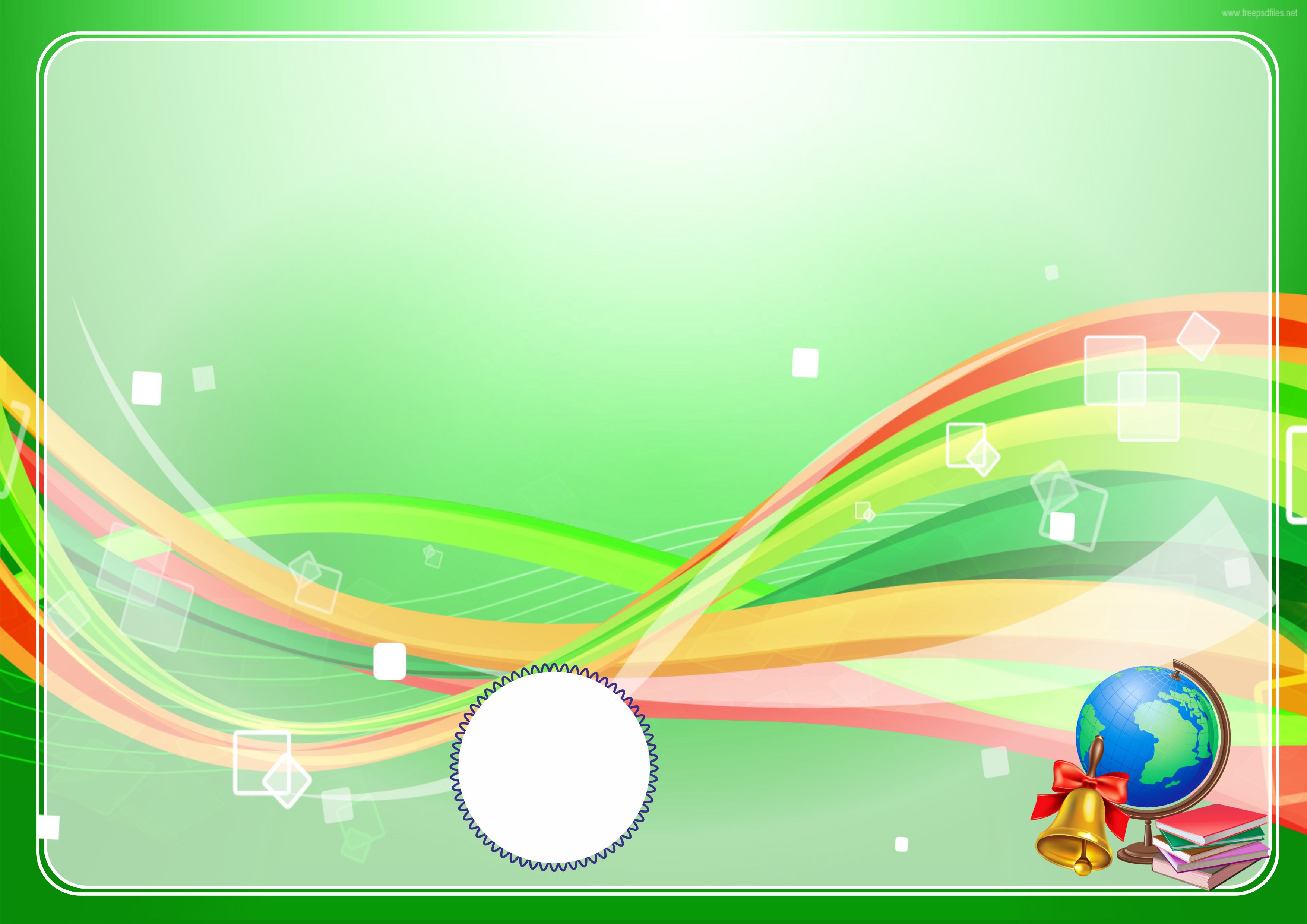 Savollarga javob bering
Firdavs qanday bola?
Malika Firdavsga kim bo‘ladi?
Firdavsning oilasini qanday tasavvur qildingiz? Sizning-cha, bu xonadonda nechta odam yashaydi va ular kim?
Ovozning momaqaldiroqdek jaranglashi qanaqa bo‘ladi?
Ona nima uchun choyni piyolaga shopirdi?
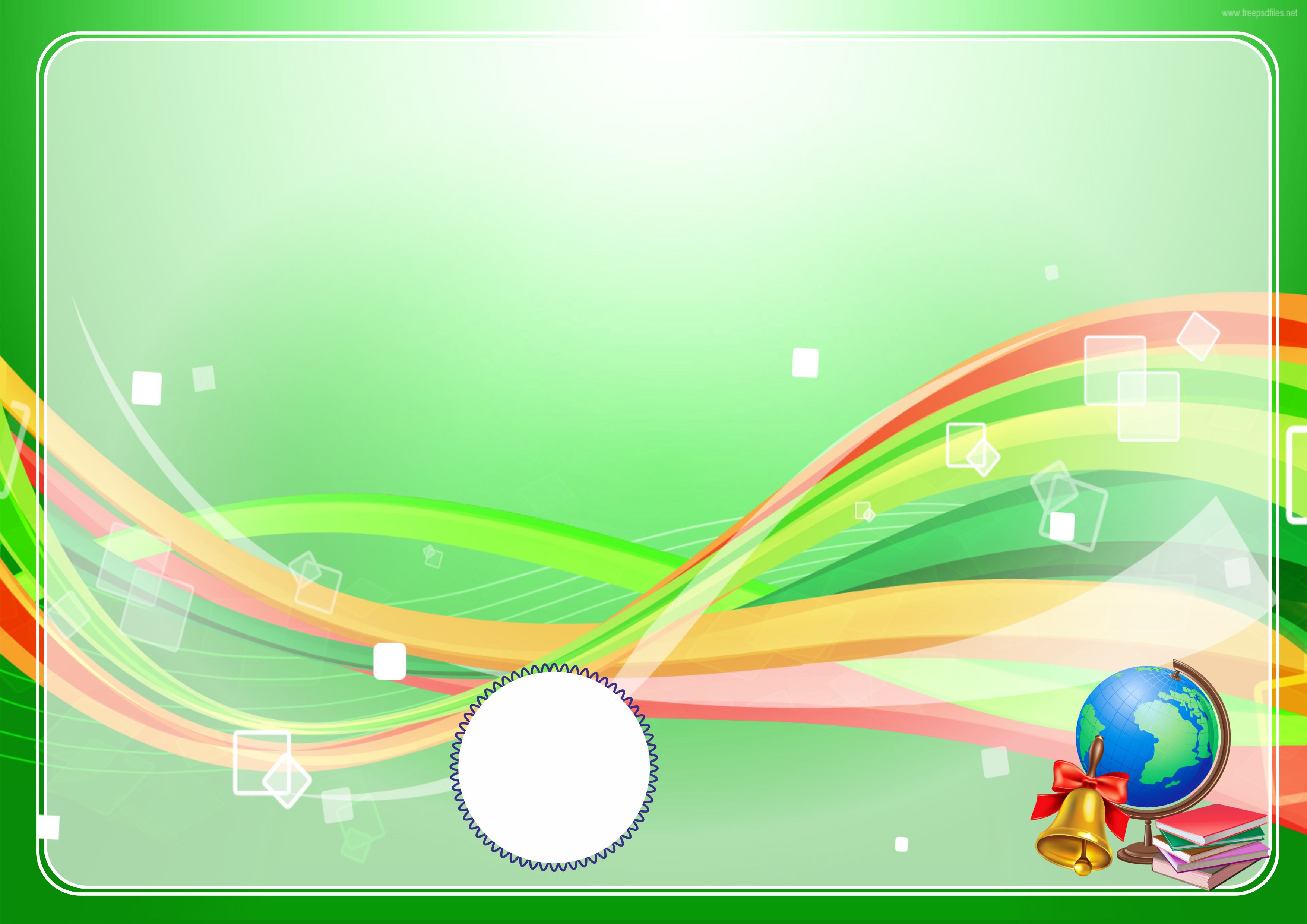 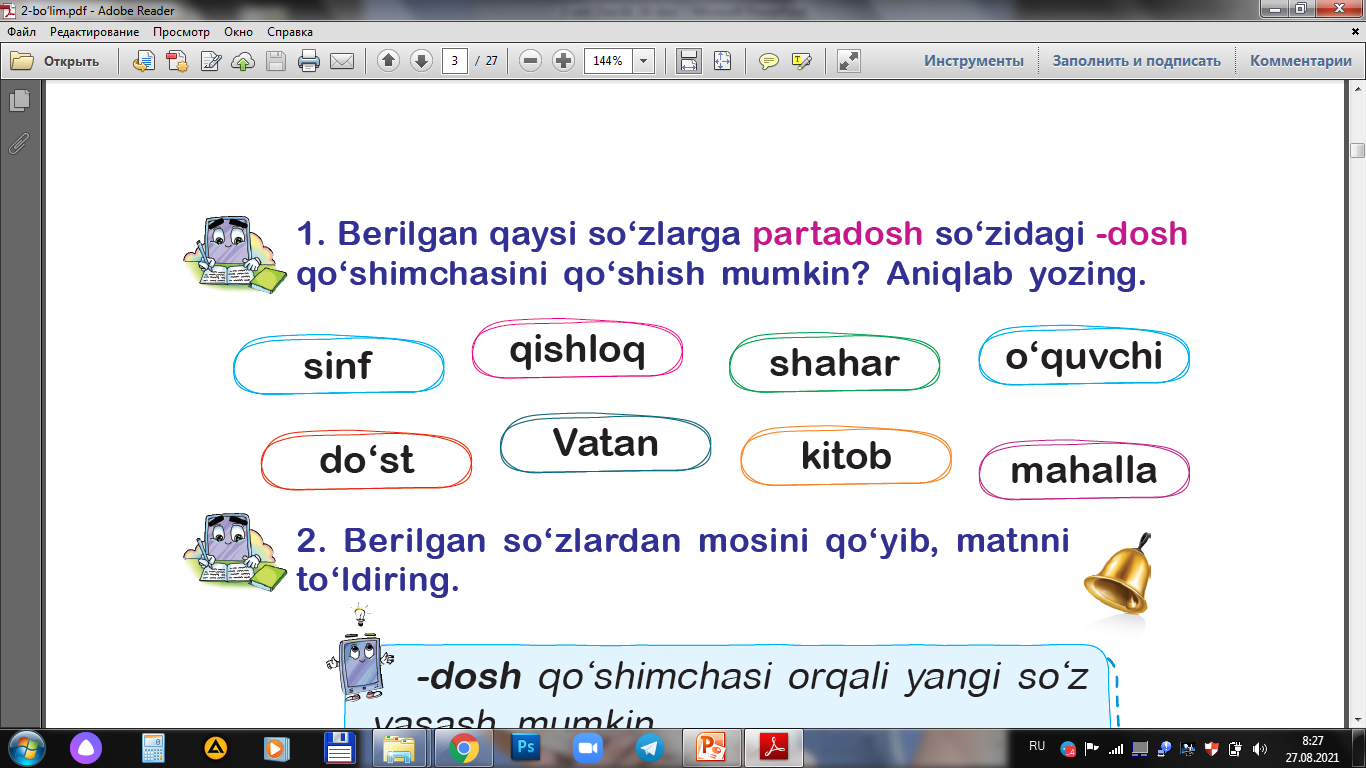 So‘zlarni izohi bilan moslashtiring.
qayta quymoq
hanuzgacha
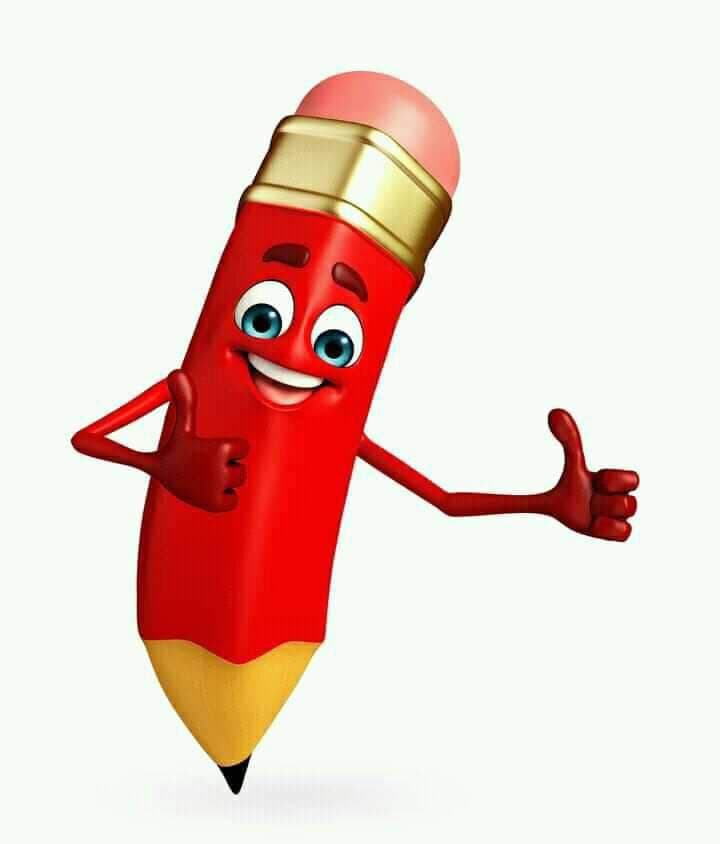 shu paytgacha
aqalli
ta’sir qilmoq
kor qilmoq
shopirmoq
hech bo‘lmasa
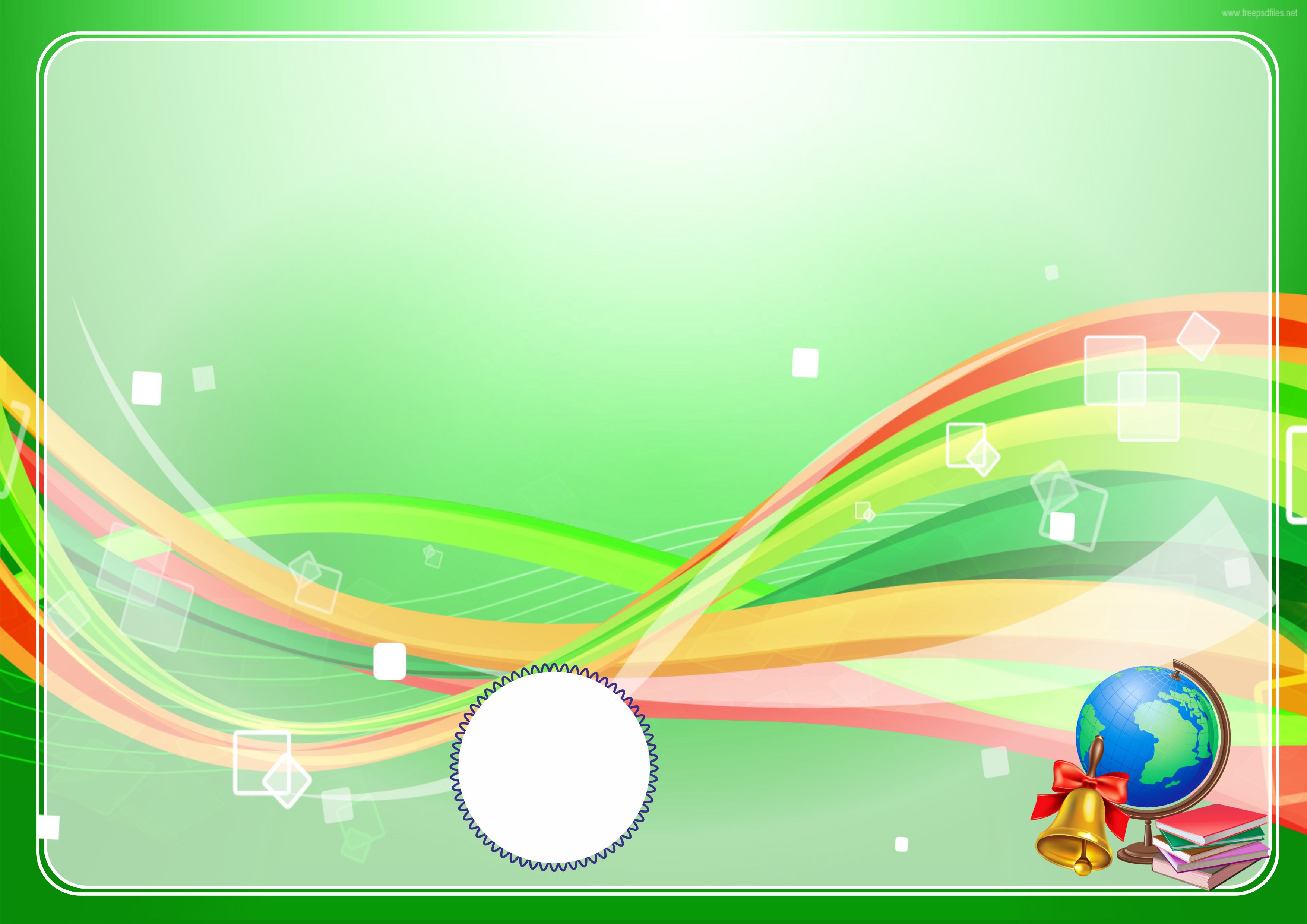 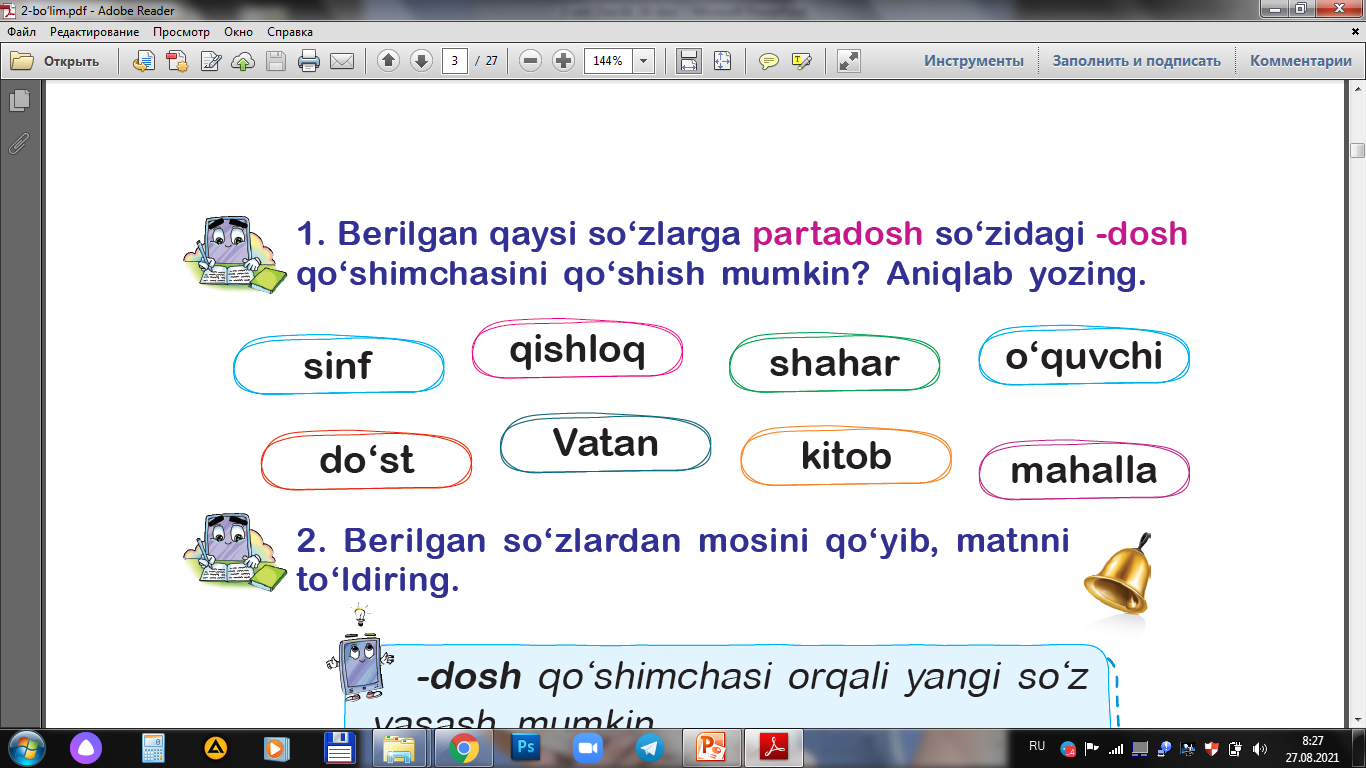 So‘zlarni izohi bilan moslashtiring.
qayta quymoq
hanuzgacha
shu paytgacha
aqalli
ta’sir qilmoq
kor qilmoq
shopirmoq
hech bo‘lmasa
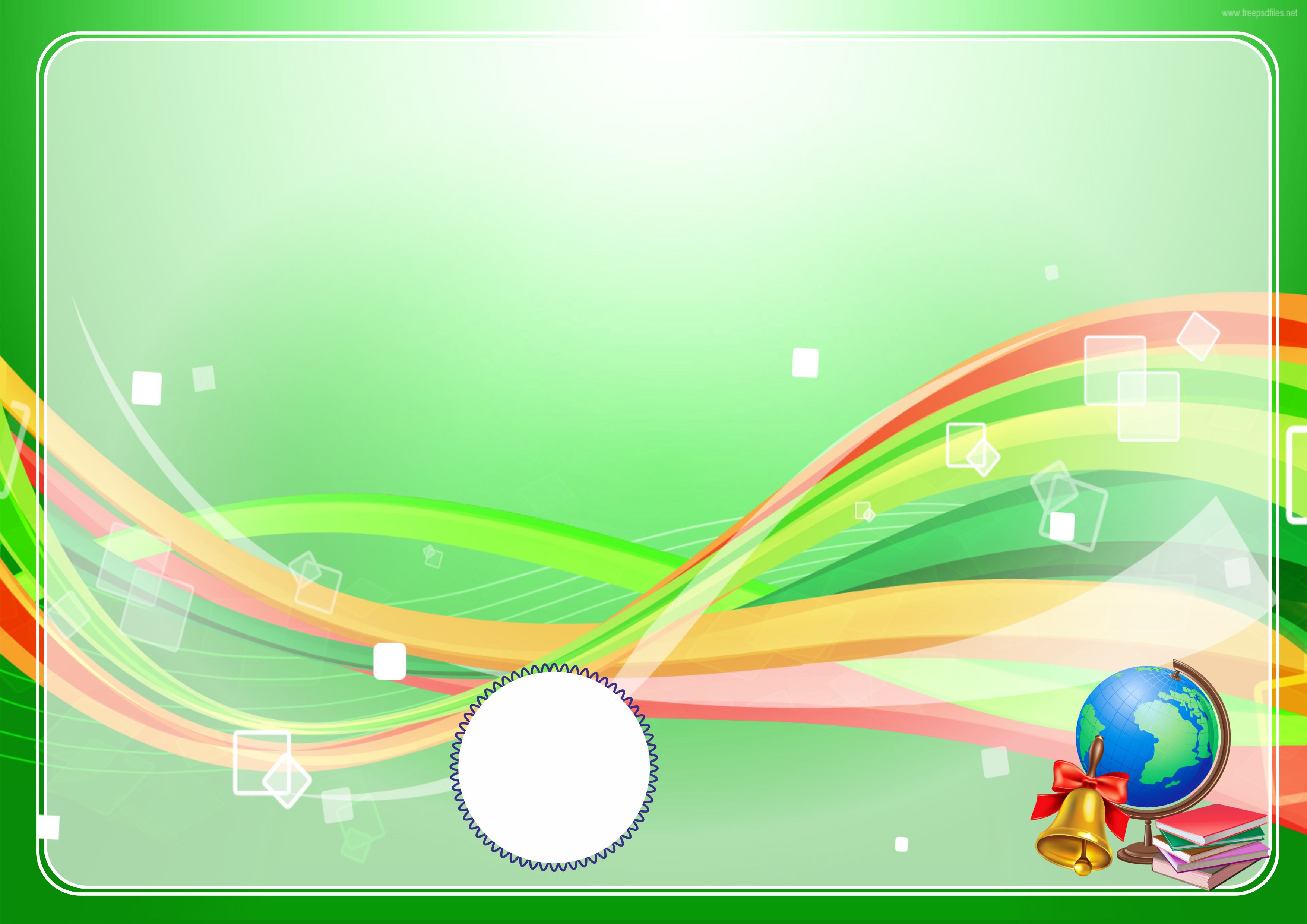 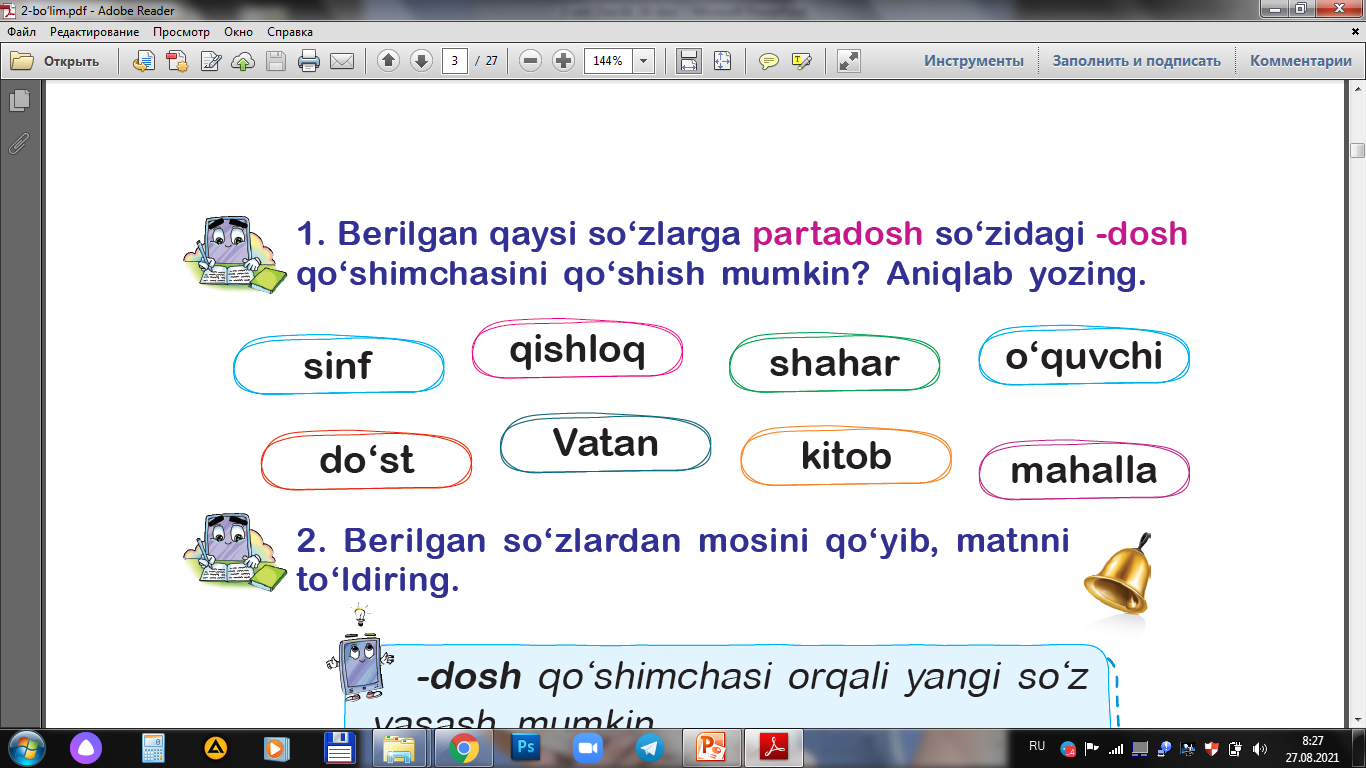 Matndan 3 ta xabar mazmunidagi gapni aniqlab yozing.
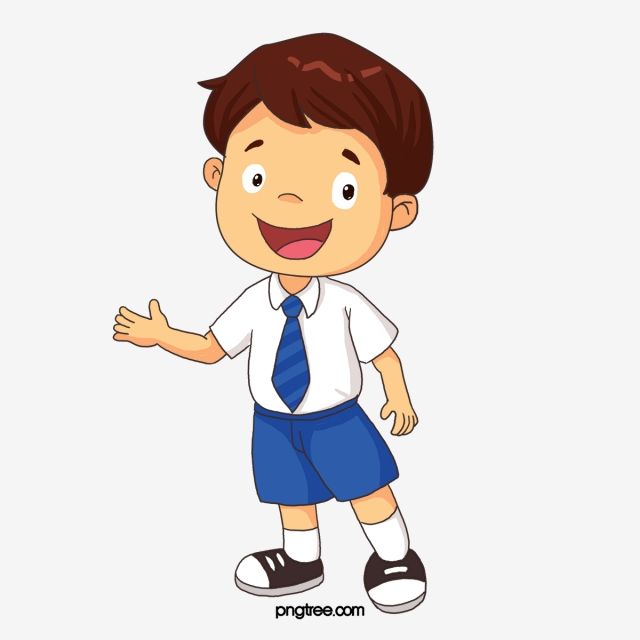 Yodingizda tuting!
Biror narsa-voqea haqidagi gaplar  xabar gap deyiladi.
Gapning oxiriga nuqta (.) qo‘yiladi.
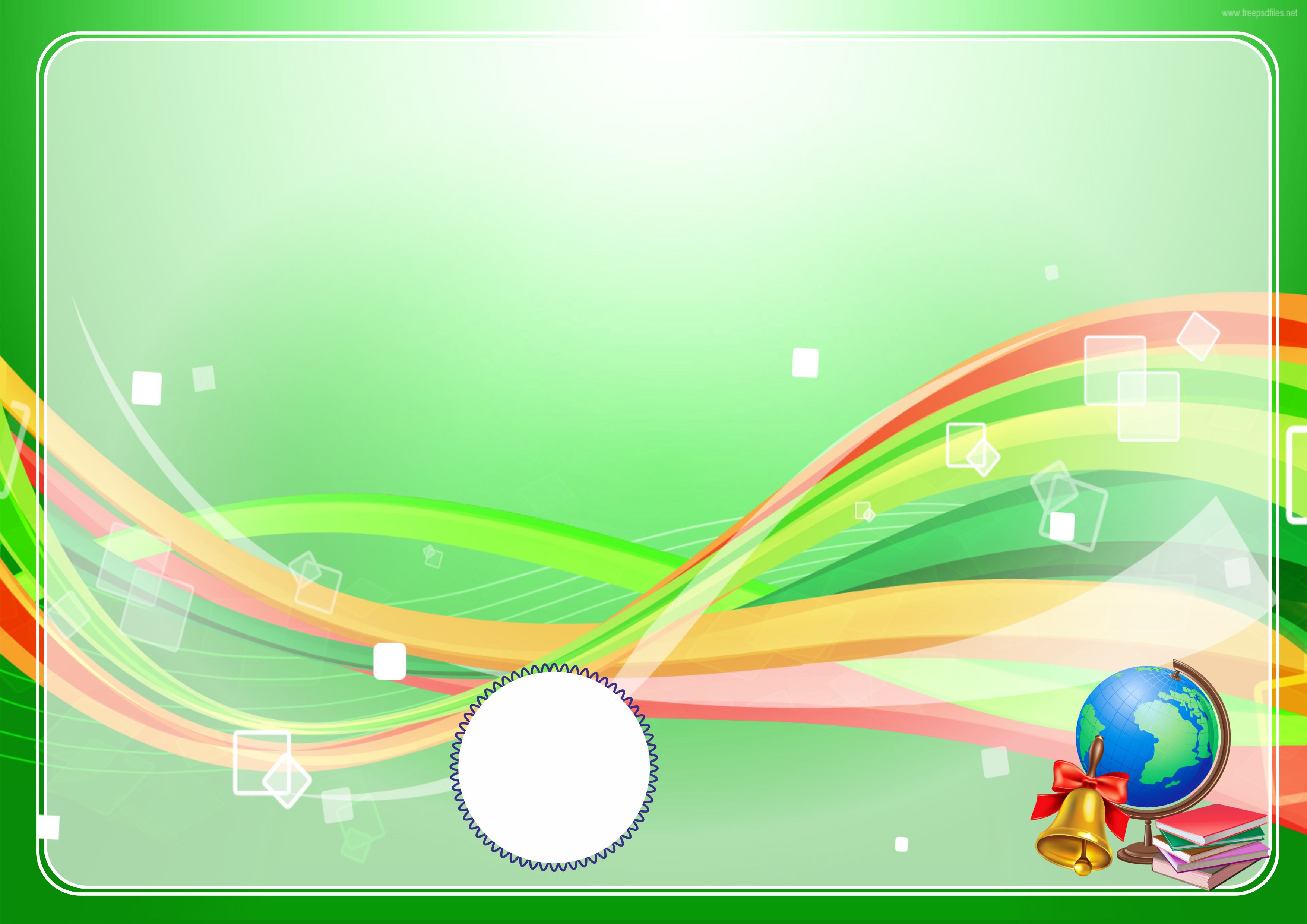 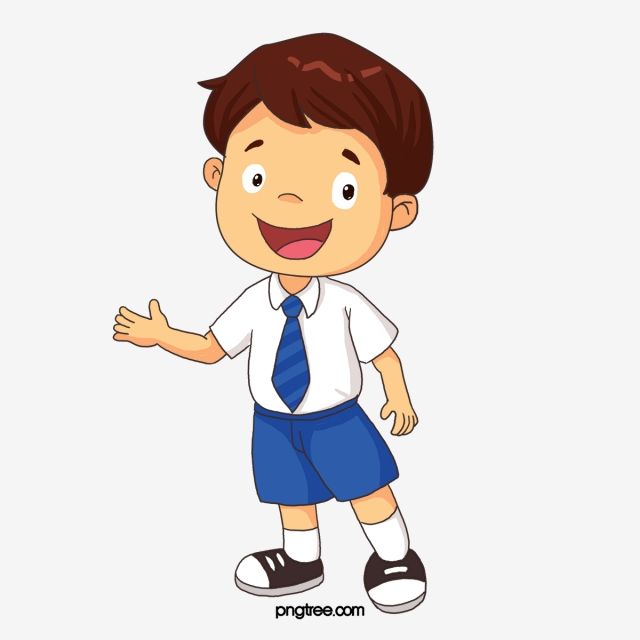 “Shippak” hikoyasi haqida oila 
a’zolaringizga 
gapirib bering.
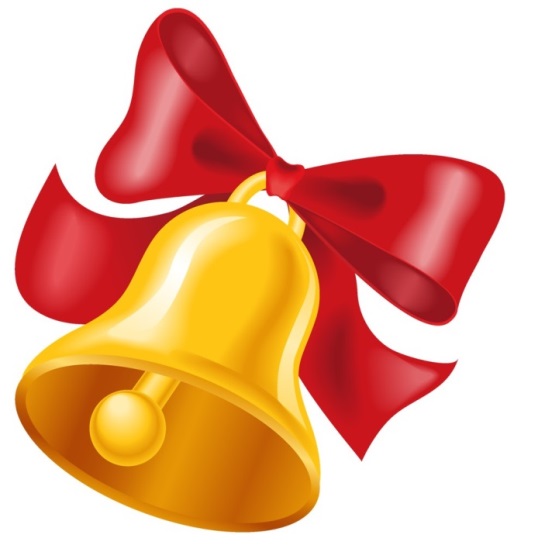